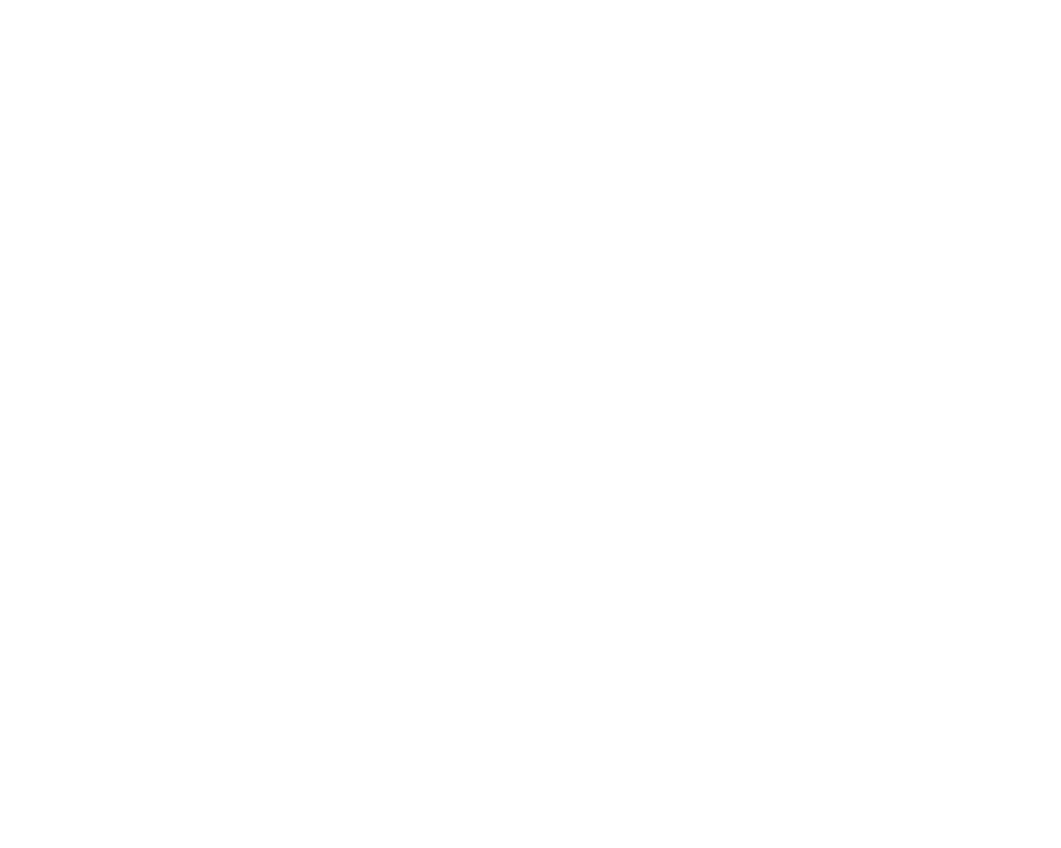 DIAPORAMA 3A : Qui suis-je? Que suis-je?
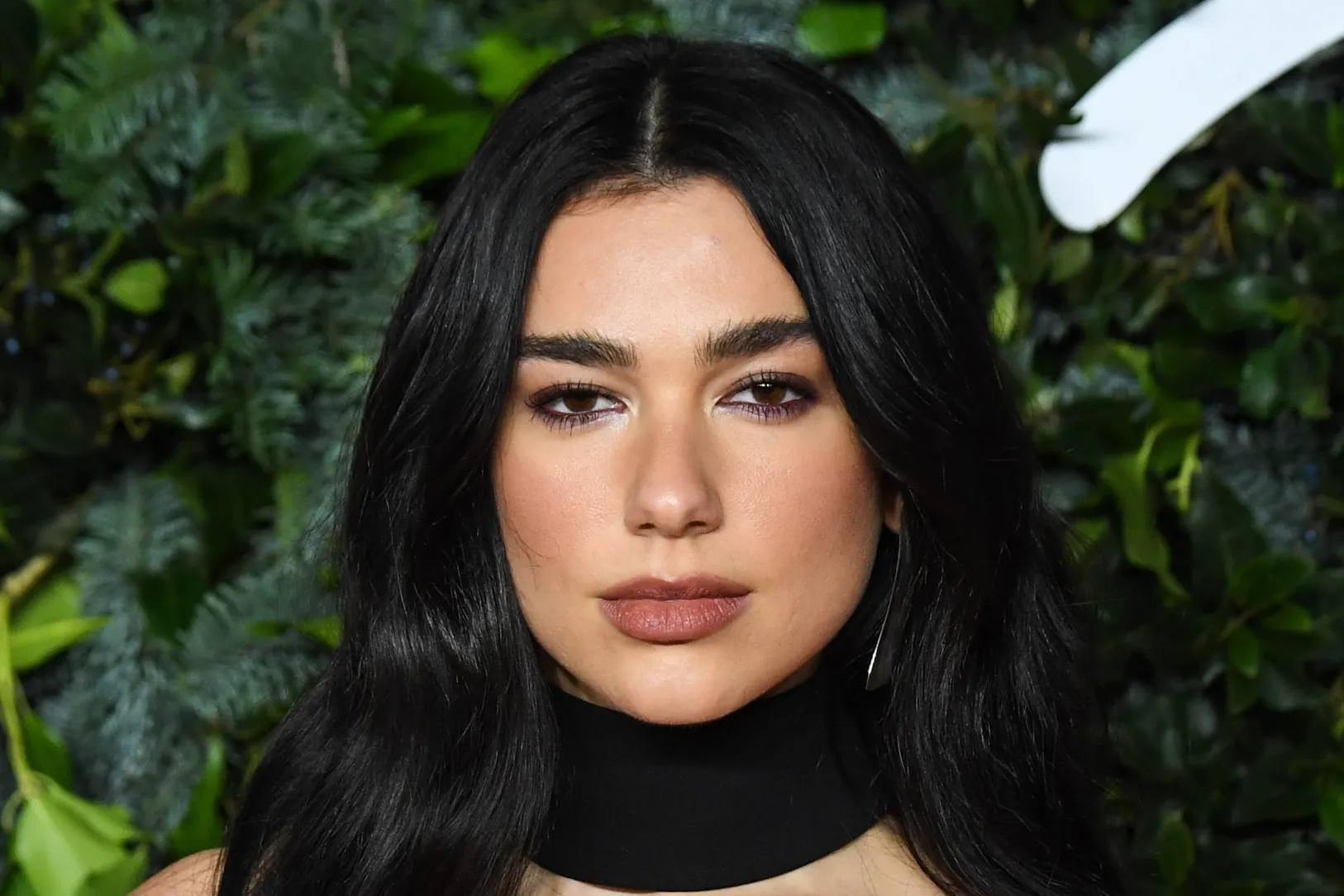 [Speaker Notes: Dua Lipa - chanteuse]
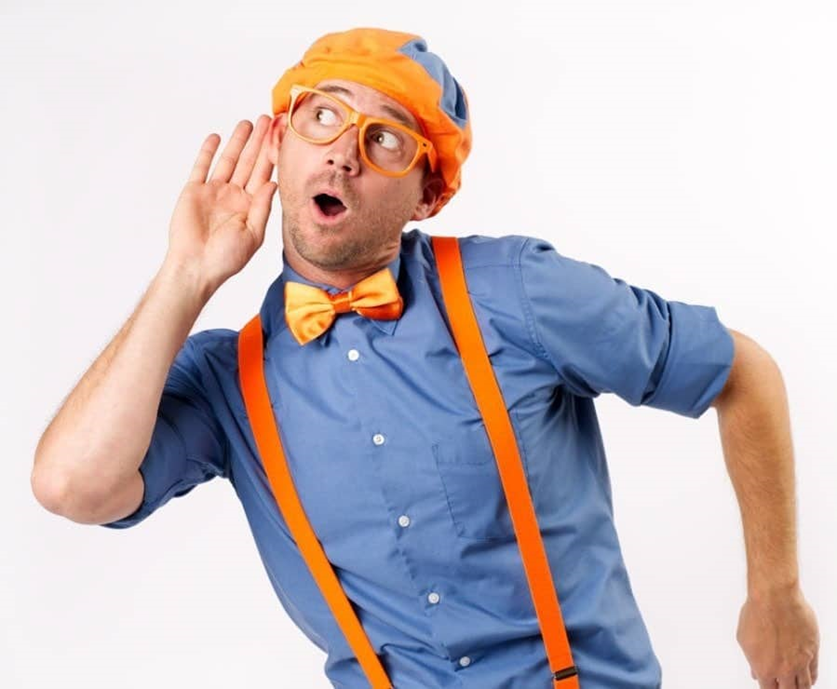 [Speaker Notes: Blippi - YouTuber ; animateur pour enfants]
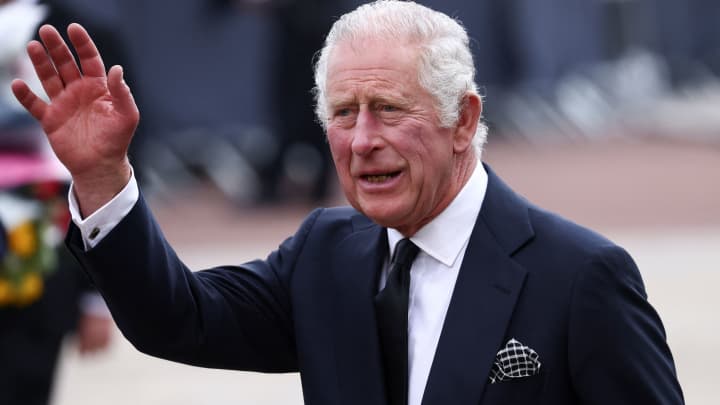 [Speaker Notes: Roi Charles III (monarque)]
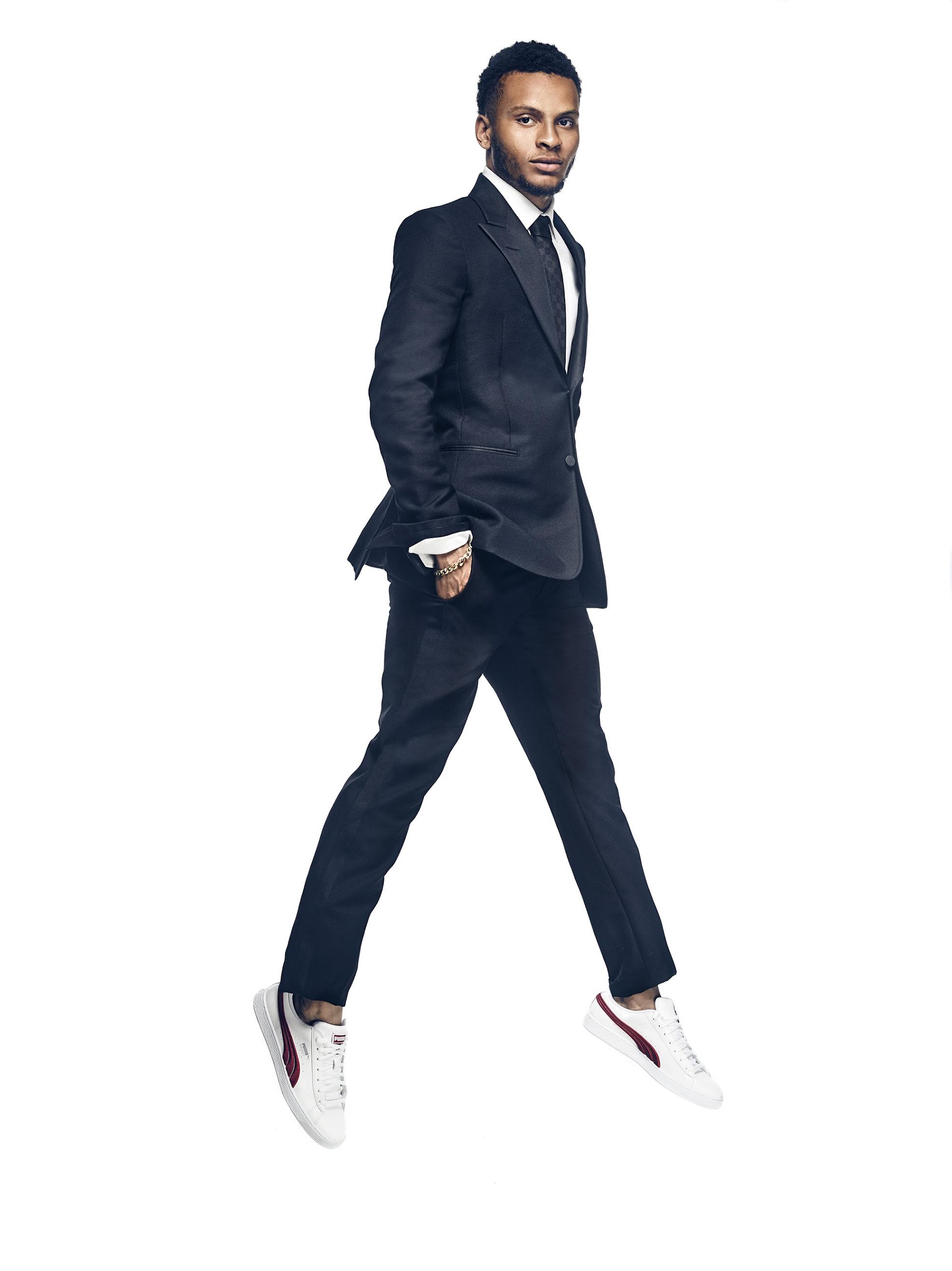 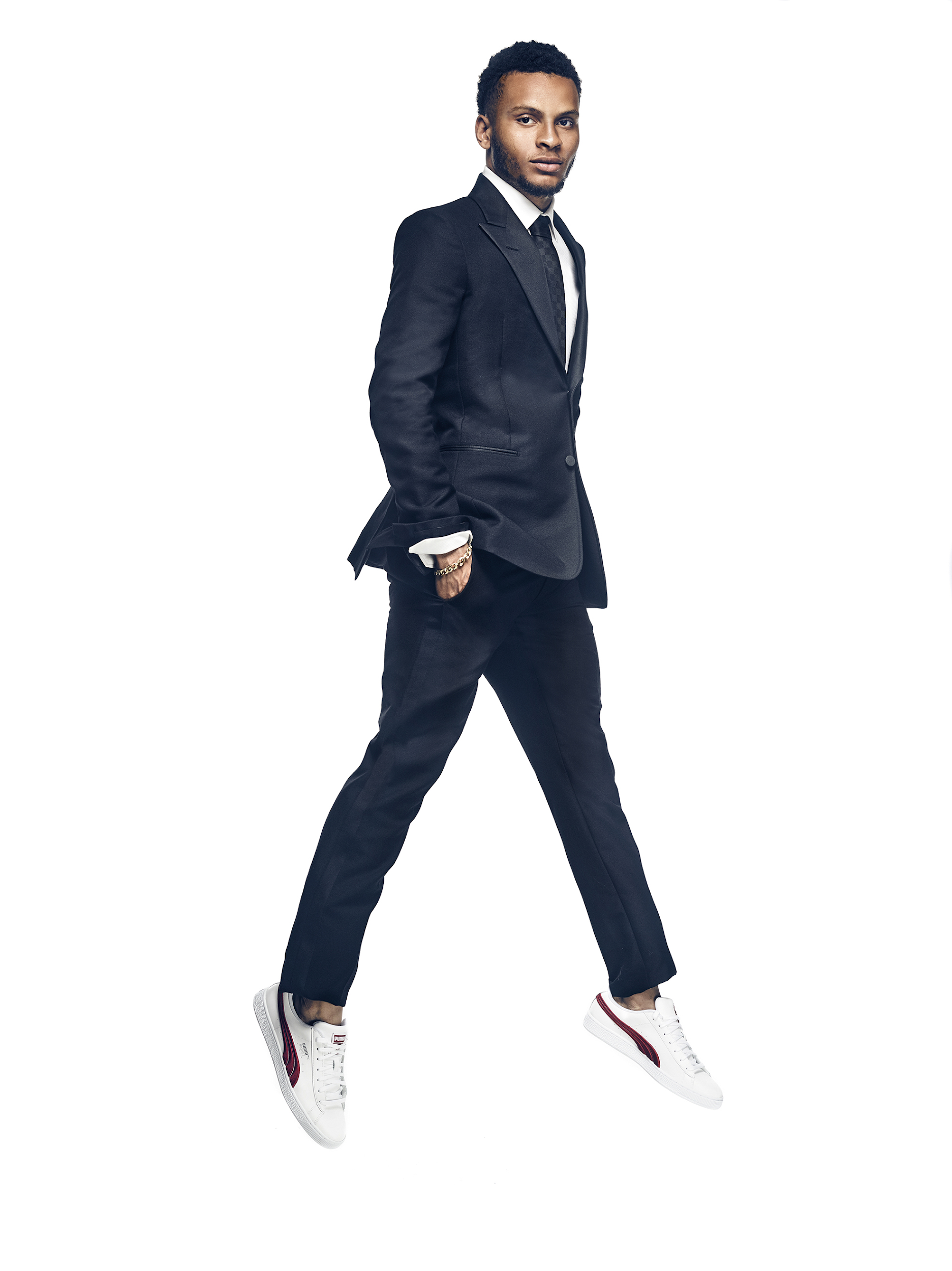 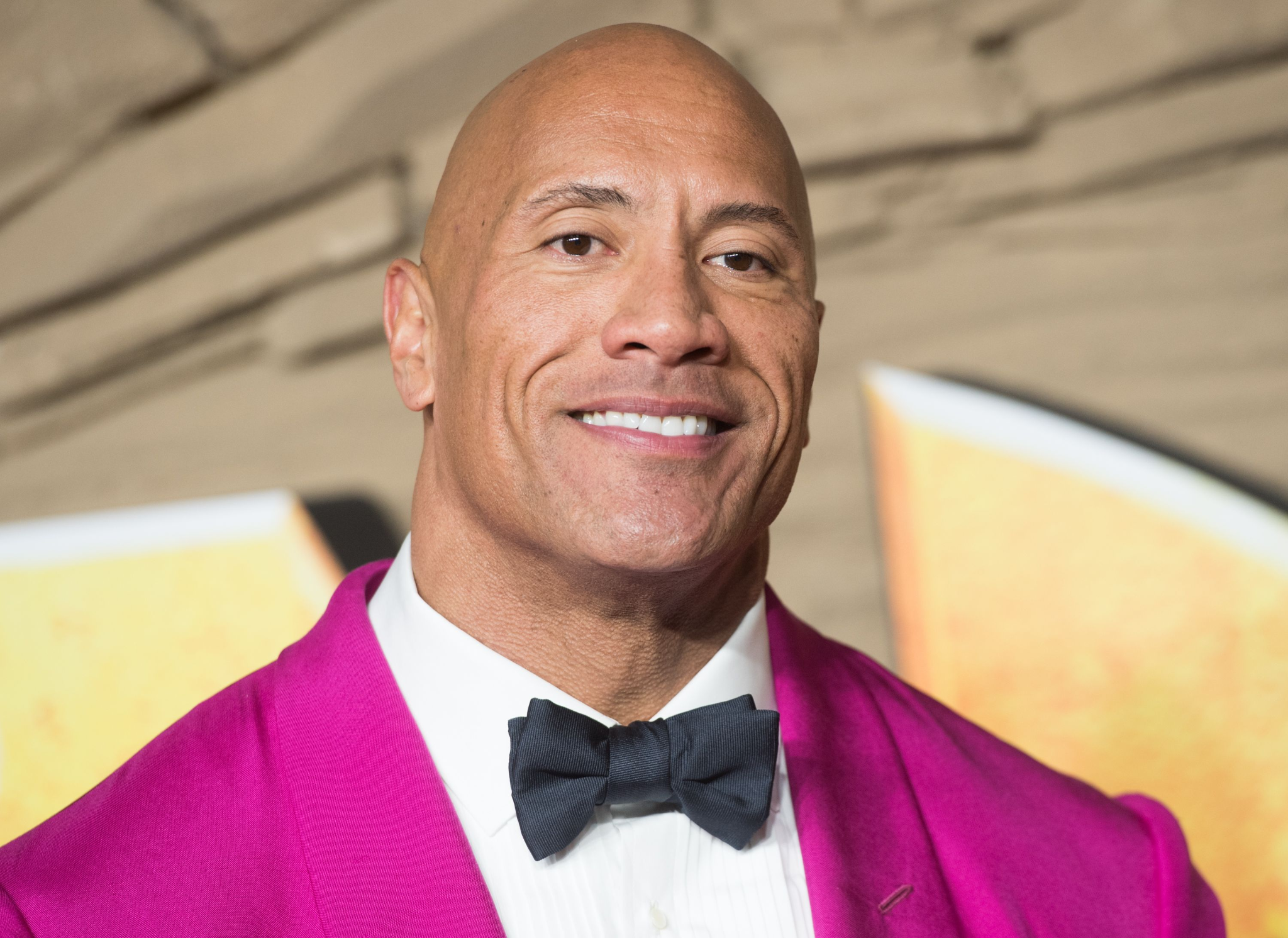 [Speaker Notes: Dwayne Johnson (The Rock) - Acteur, homme d'affaires et ancien boxeur professionnel américain.]
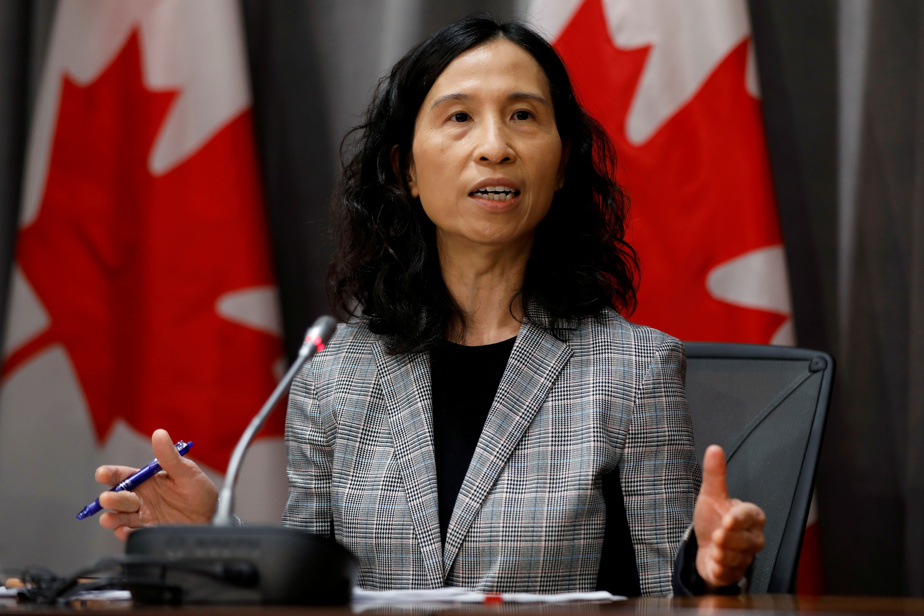 [Speaker Notes: Theresa Tam - Cheffe de la santé publique du Canada]
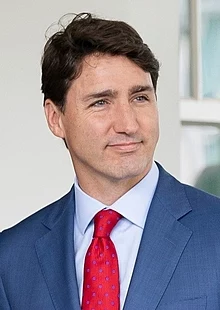 [Speaker Notes: Justin Trudeau - Premier ministre du Canada]
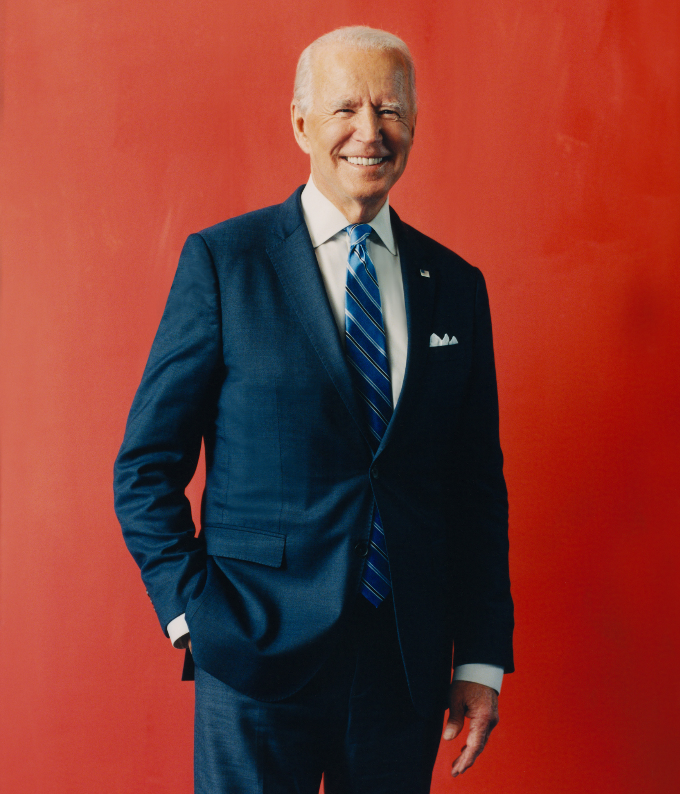 [Speaker Notes: Joe Biden - Président des États-Unis]
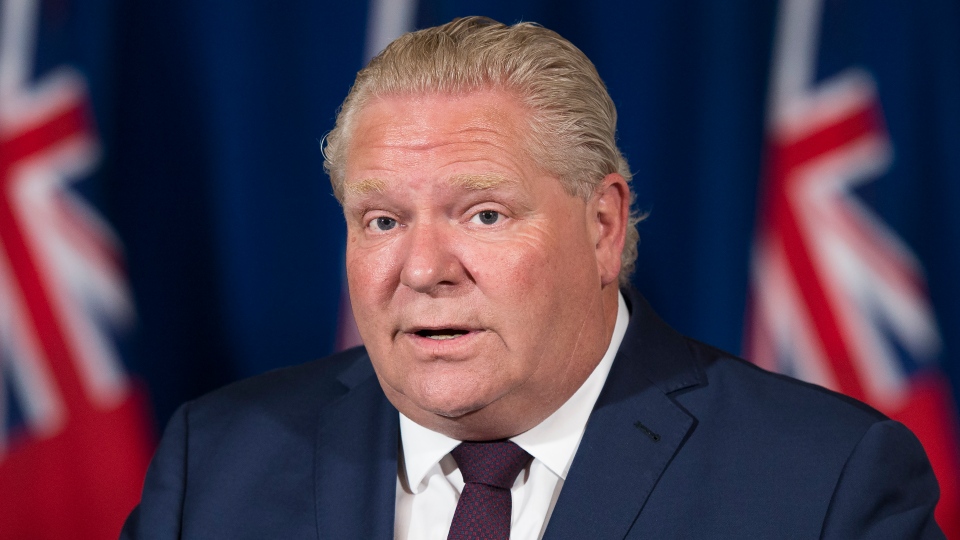 [Speaker Notes: Doug Ford - Premier ministre de l’Ontario; chef du Parti progressiste-conservateur de l'Ontario]
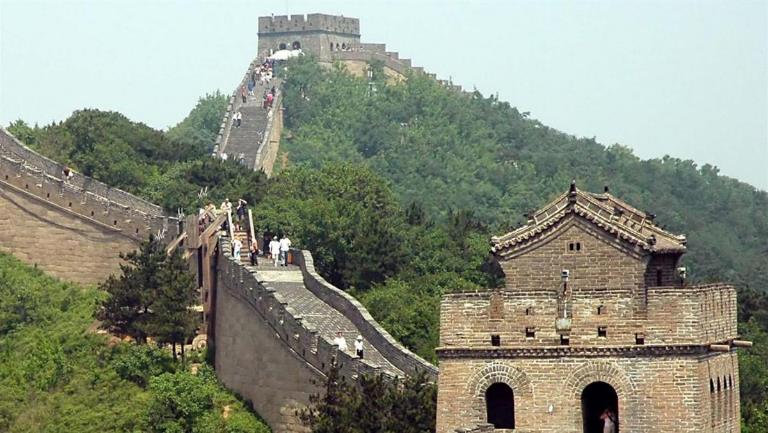 [Speaker Notes: La Grande Muraille de Chine]
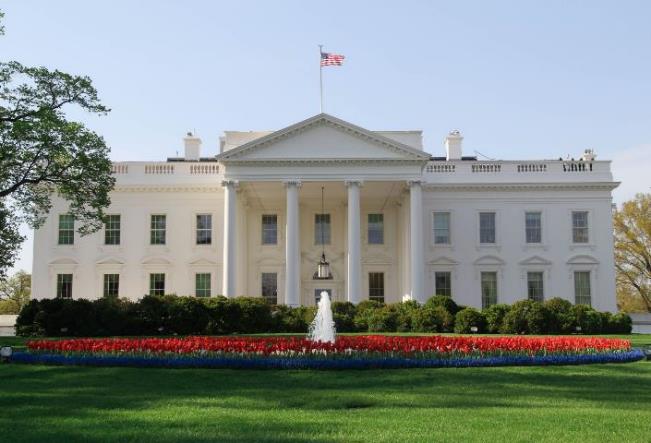 [Speaker Notes: La Maison Blanche]
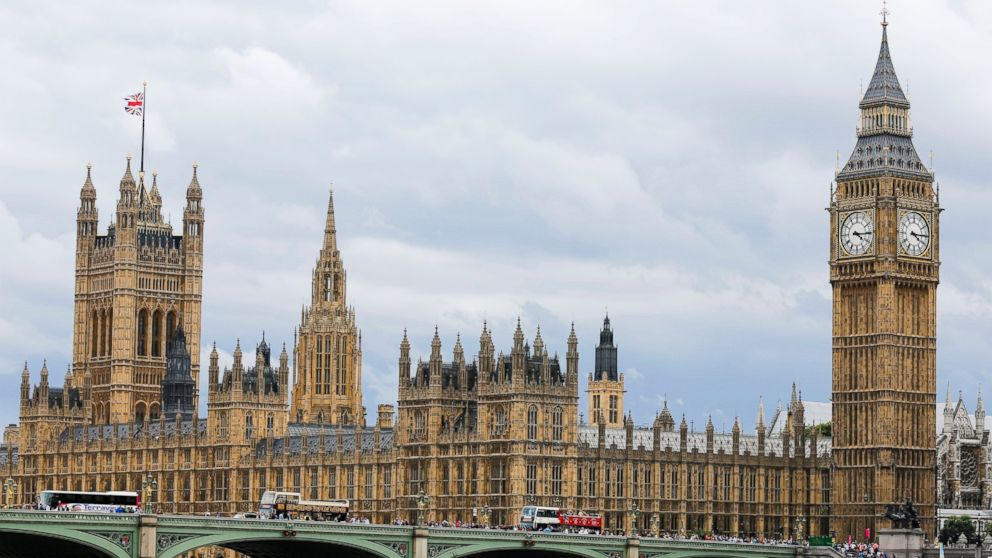 [Speaker Notes: Big Ben]
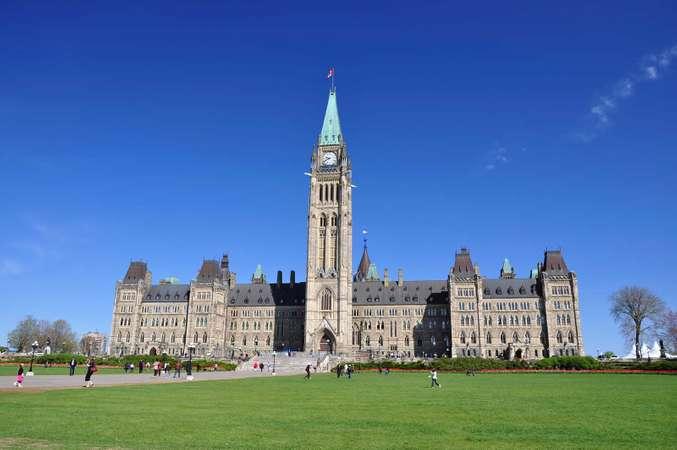 [Speaker Notes: Parlement canadien]
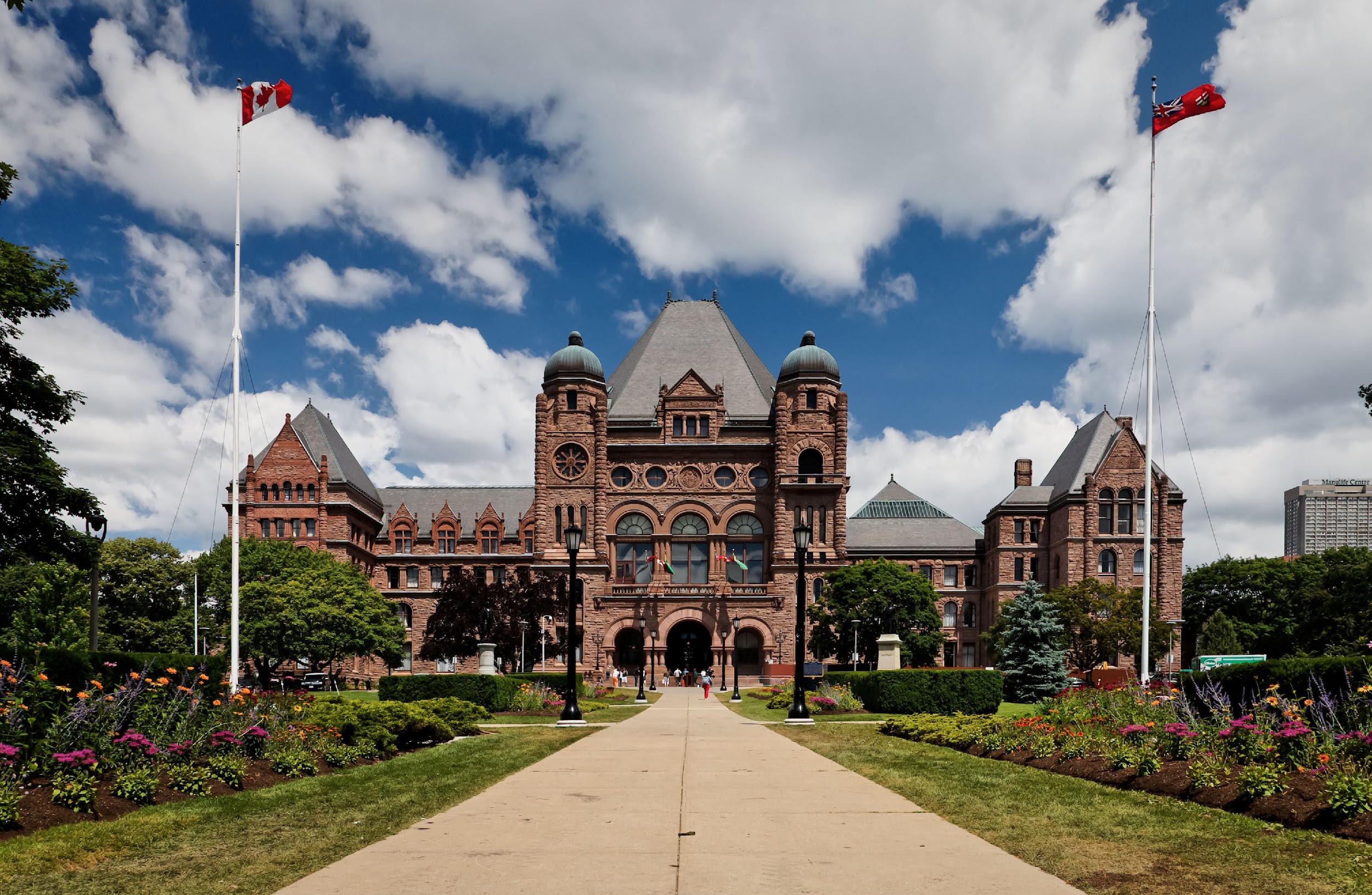 [Speaker Notes: Le bâtiment de l'Assemblée législative de l’Ontario]